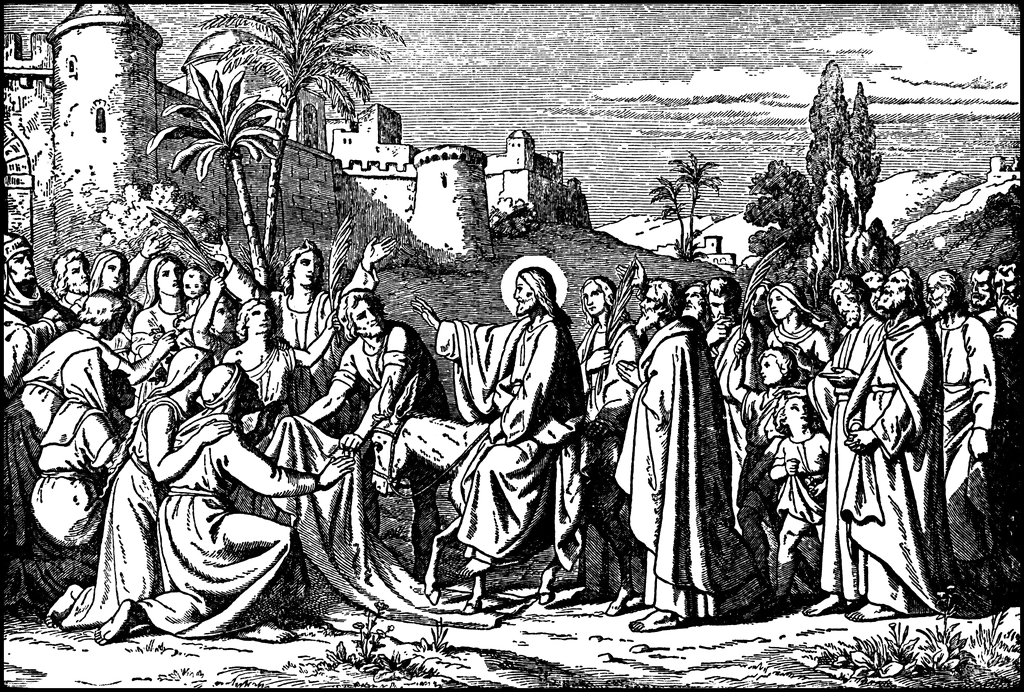 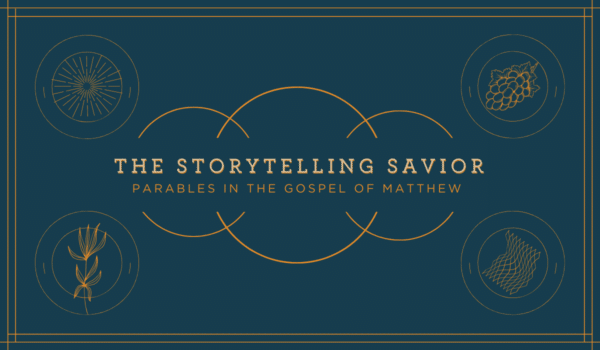 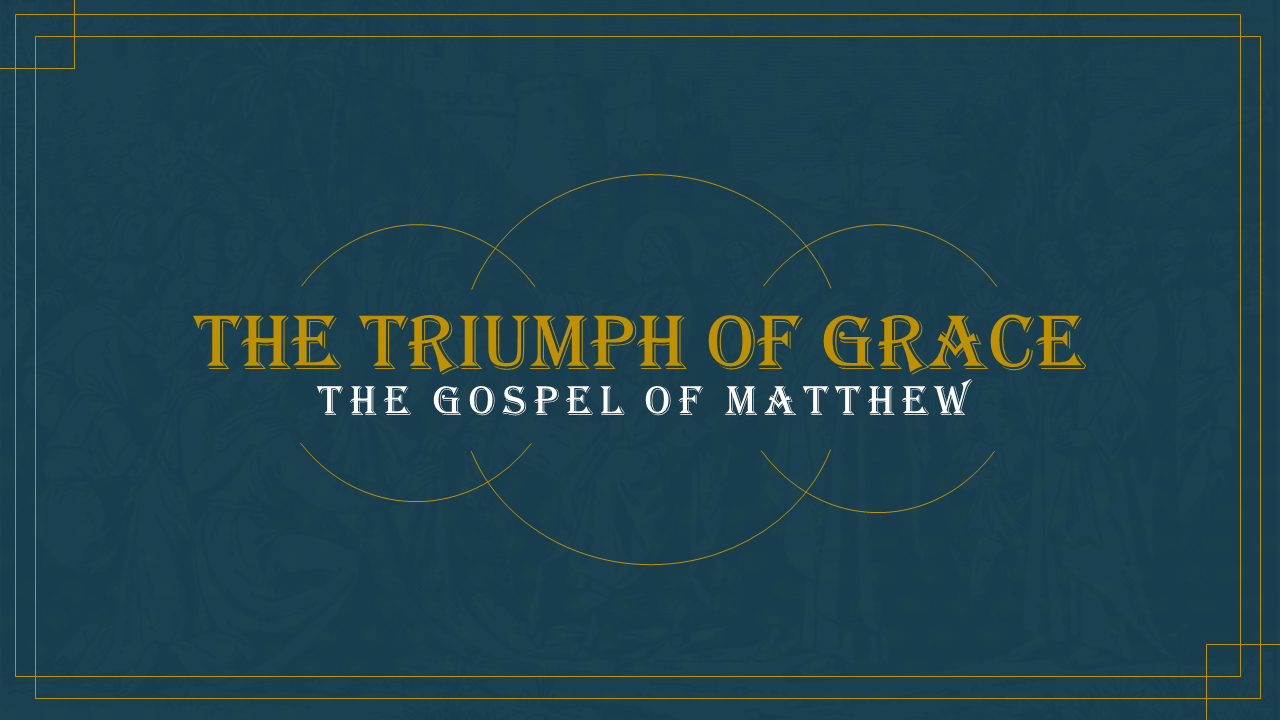 The Triumph of Grace
The GOSPEL OF MATTHEW
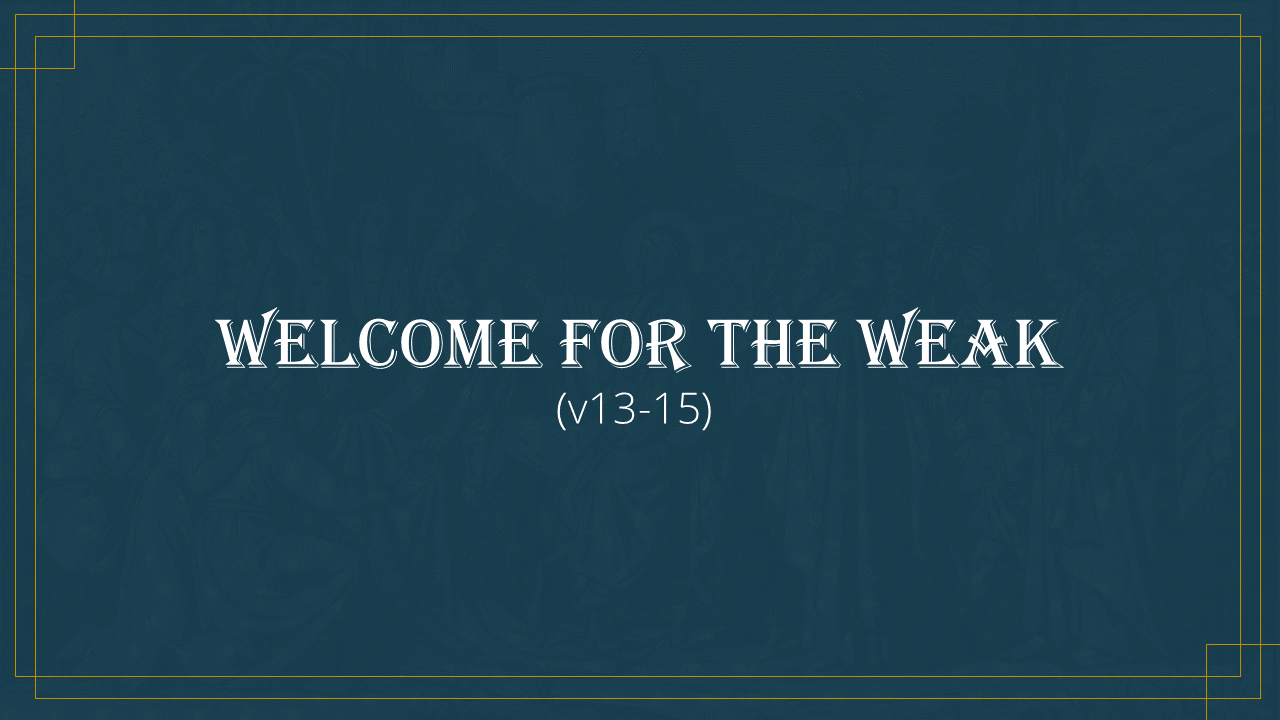 Welcome for the weak
(v13-15)
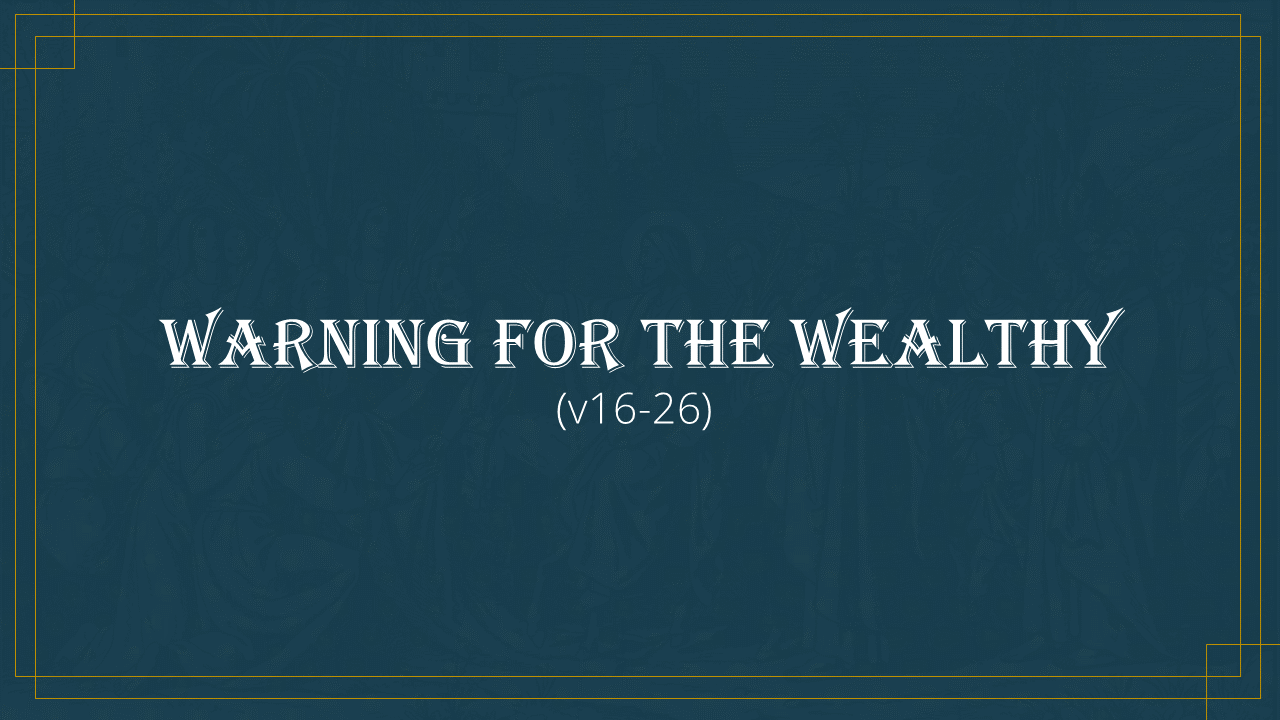 Warning for the wealthy
(v16-26)
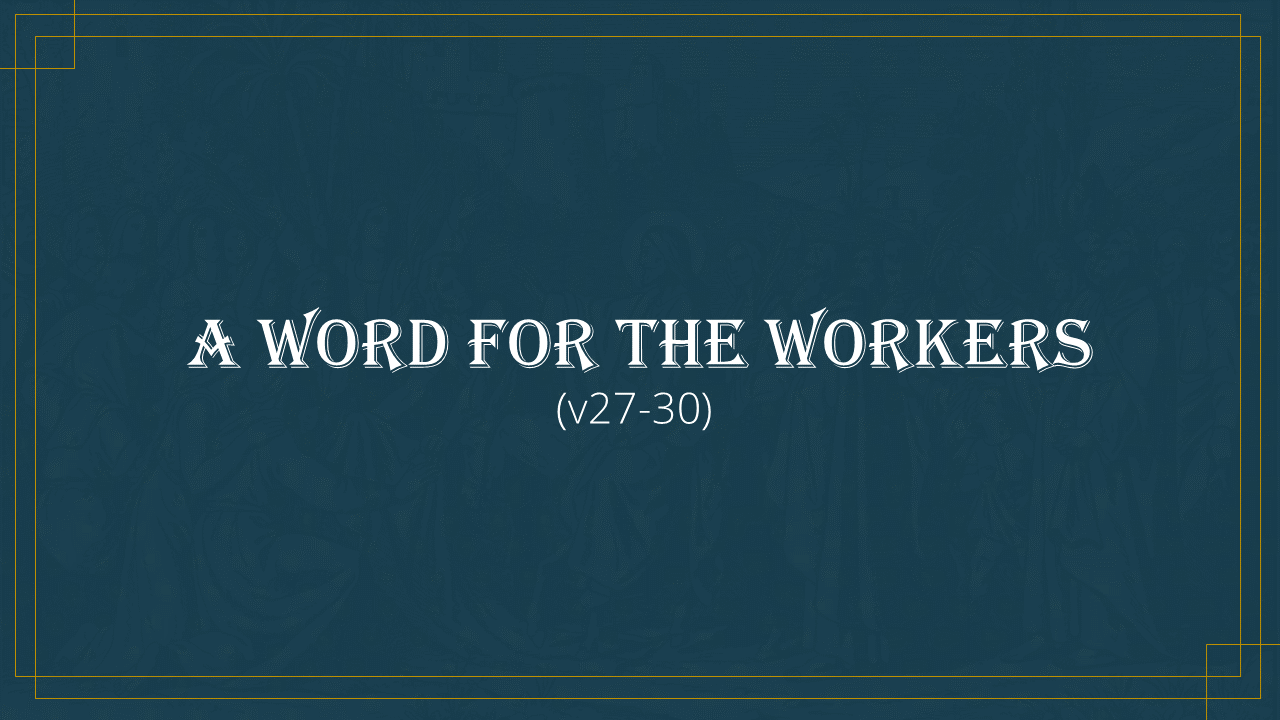 A Word for the workers
(v27-30)